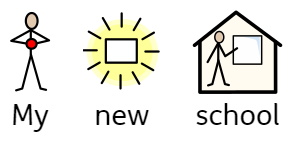 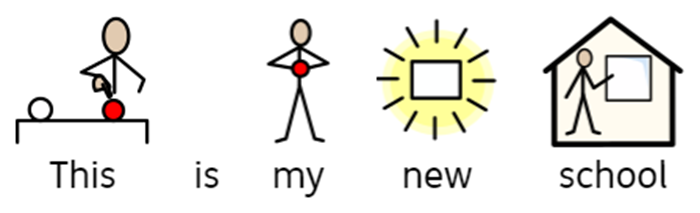 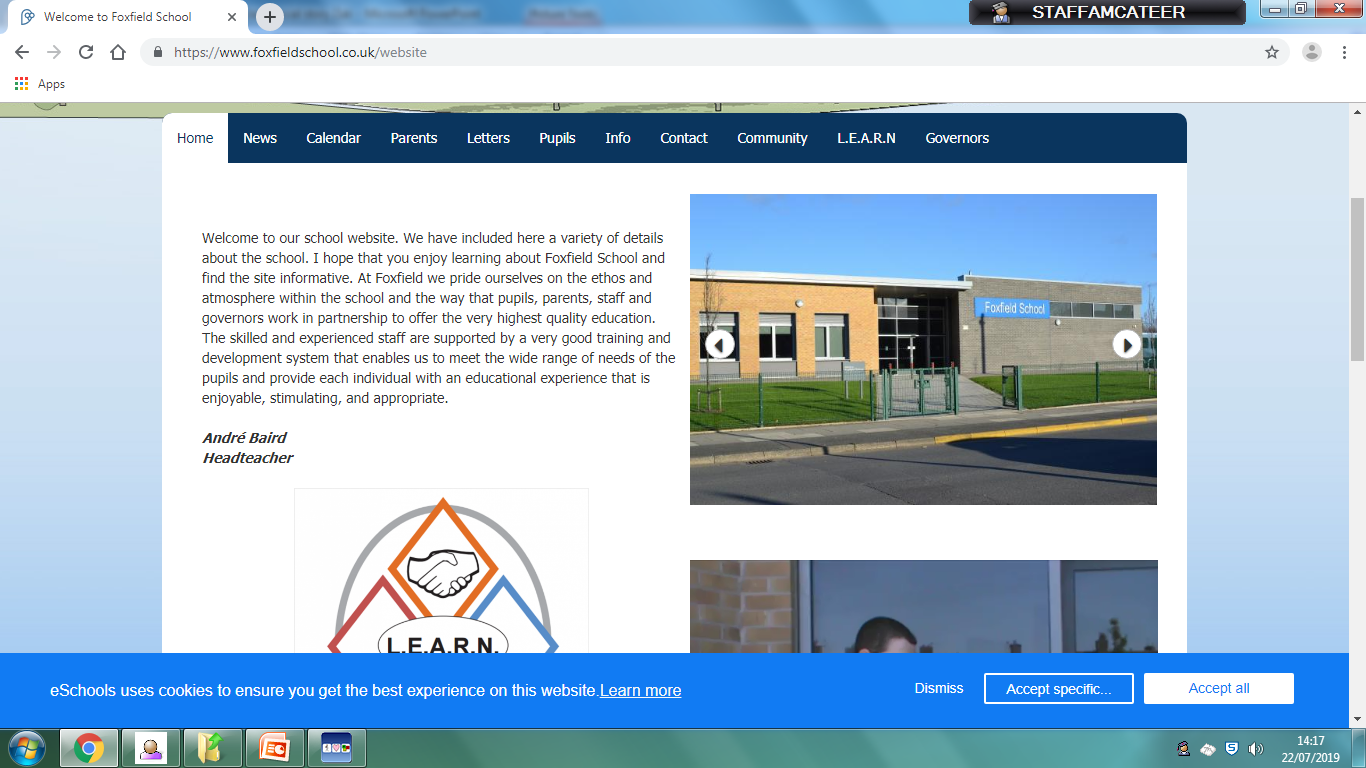 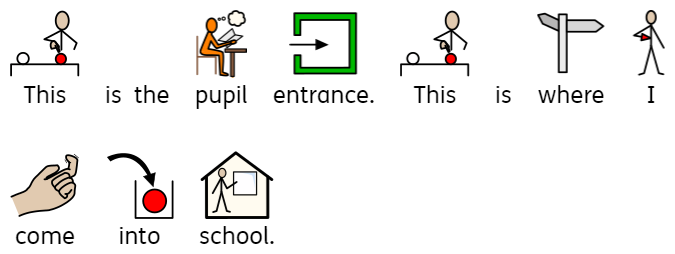 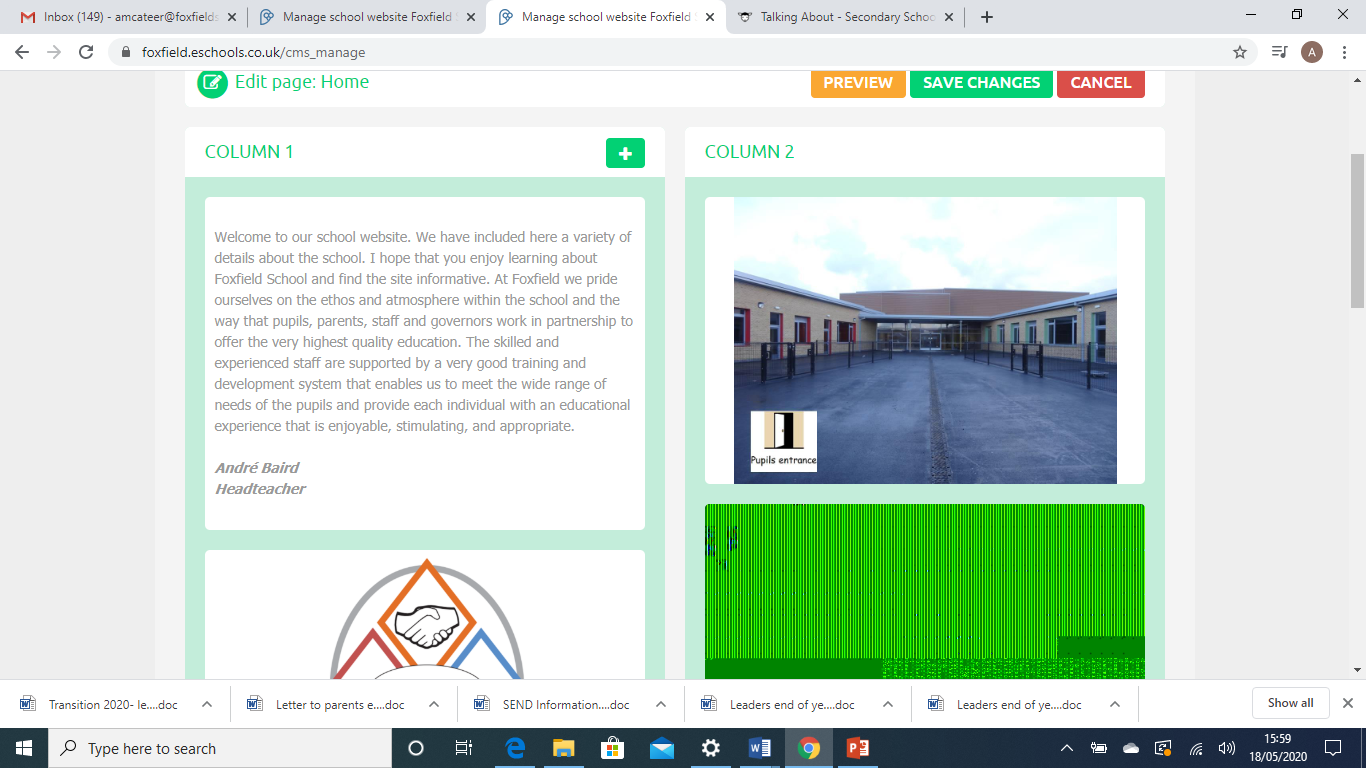 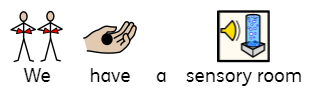 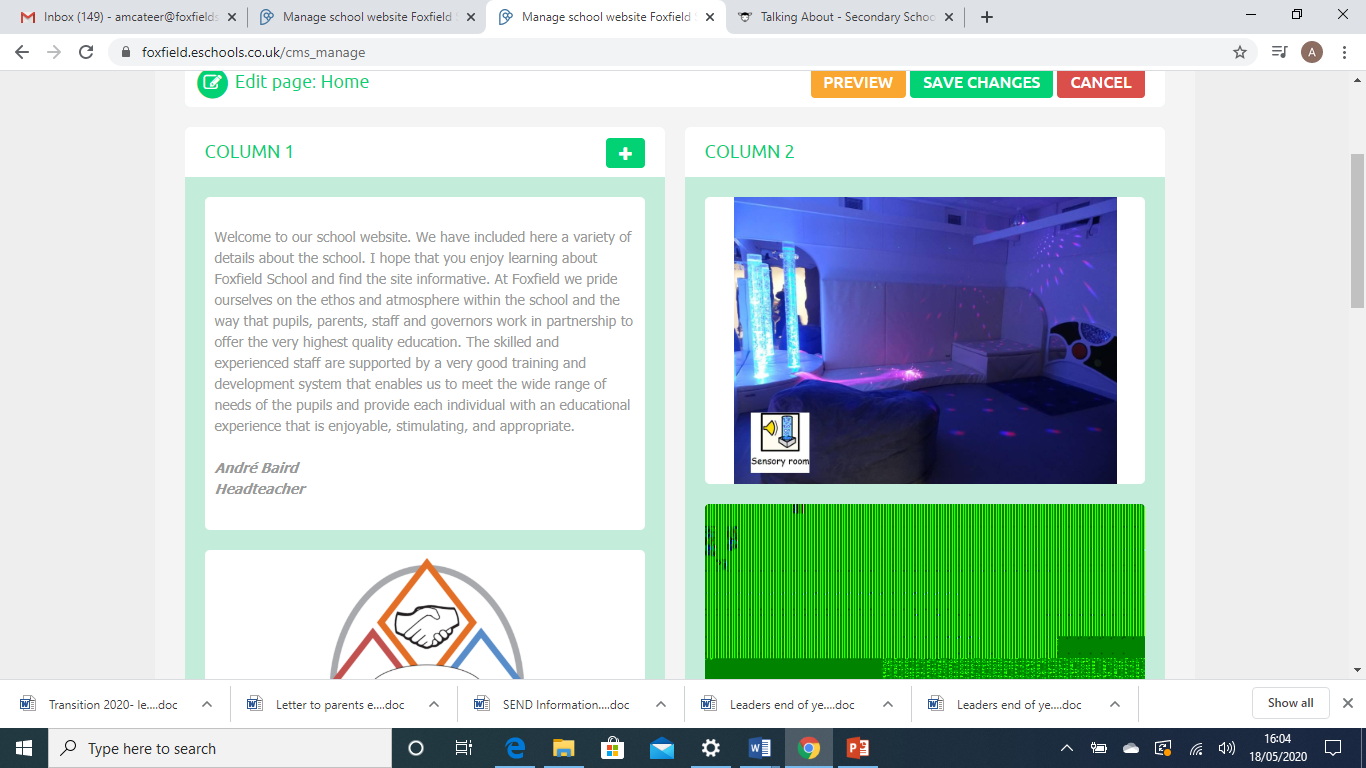 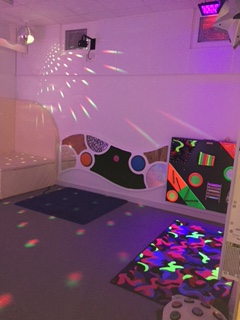 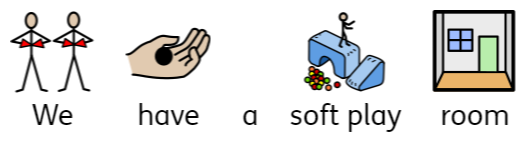 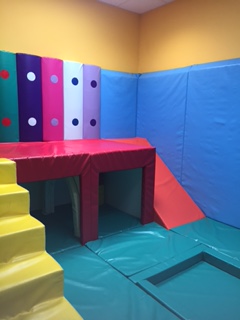 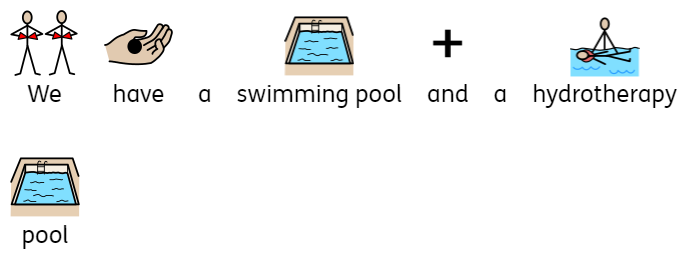 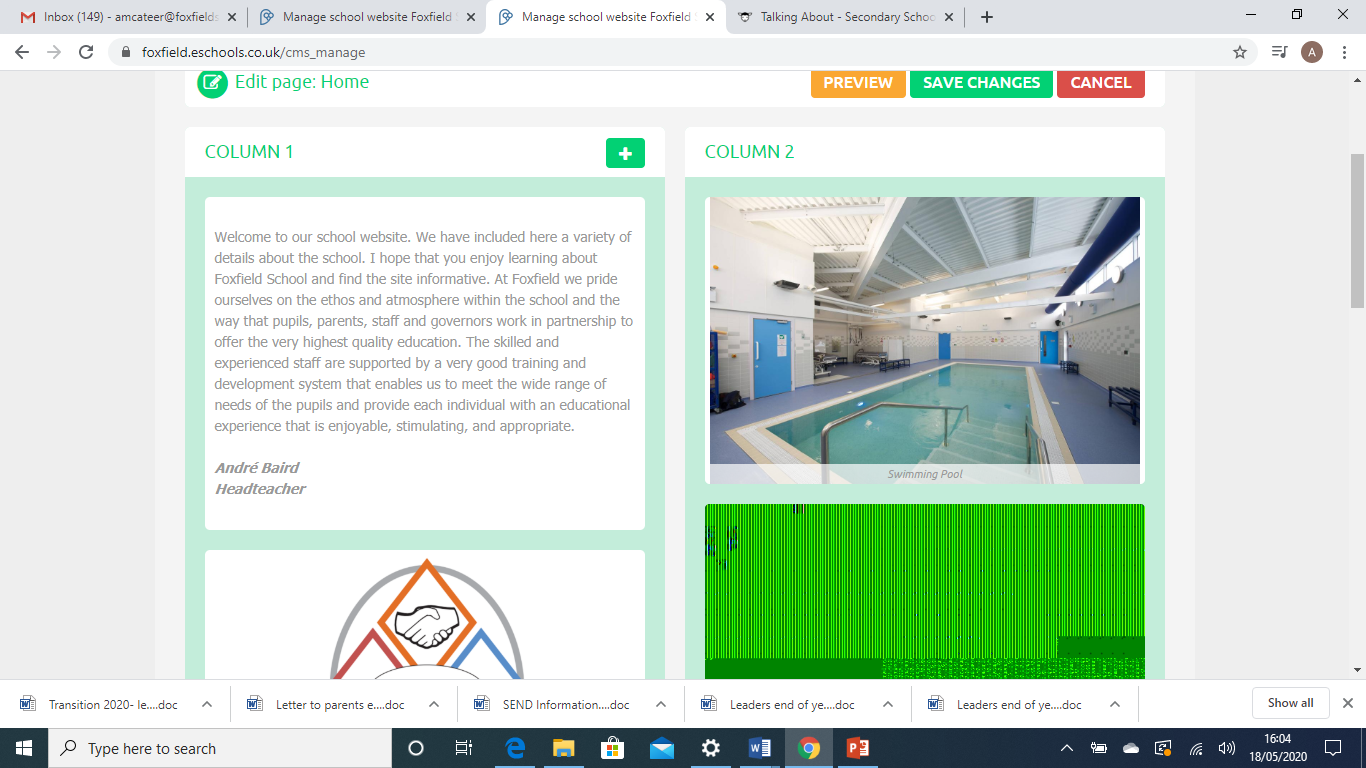 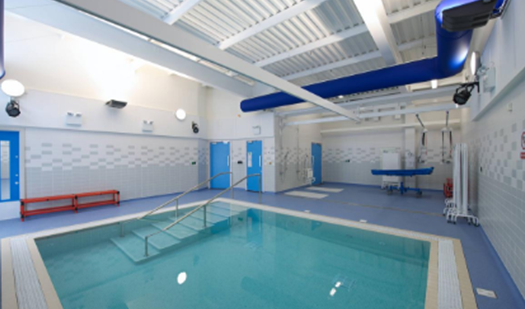 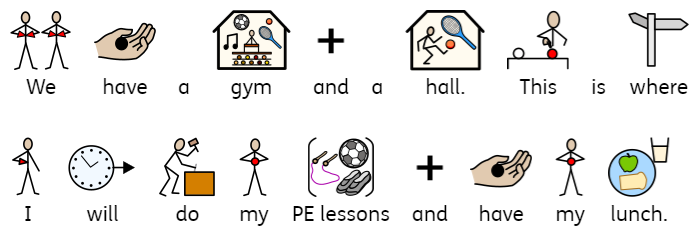 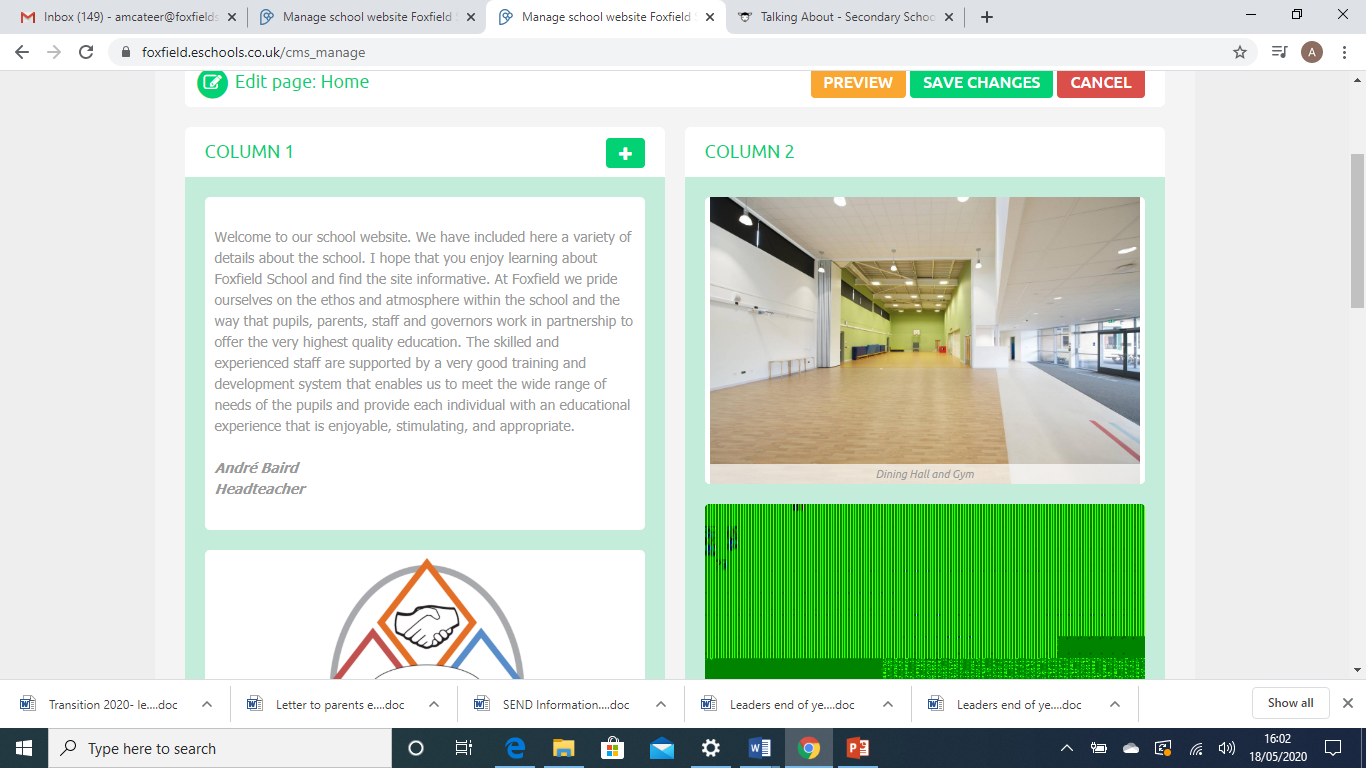 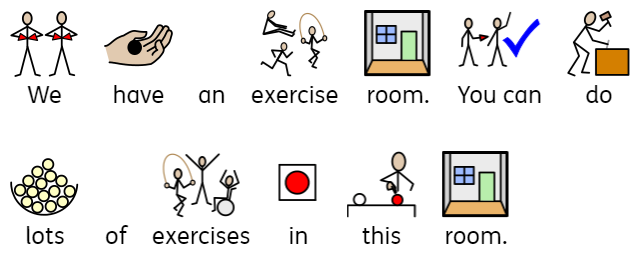 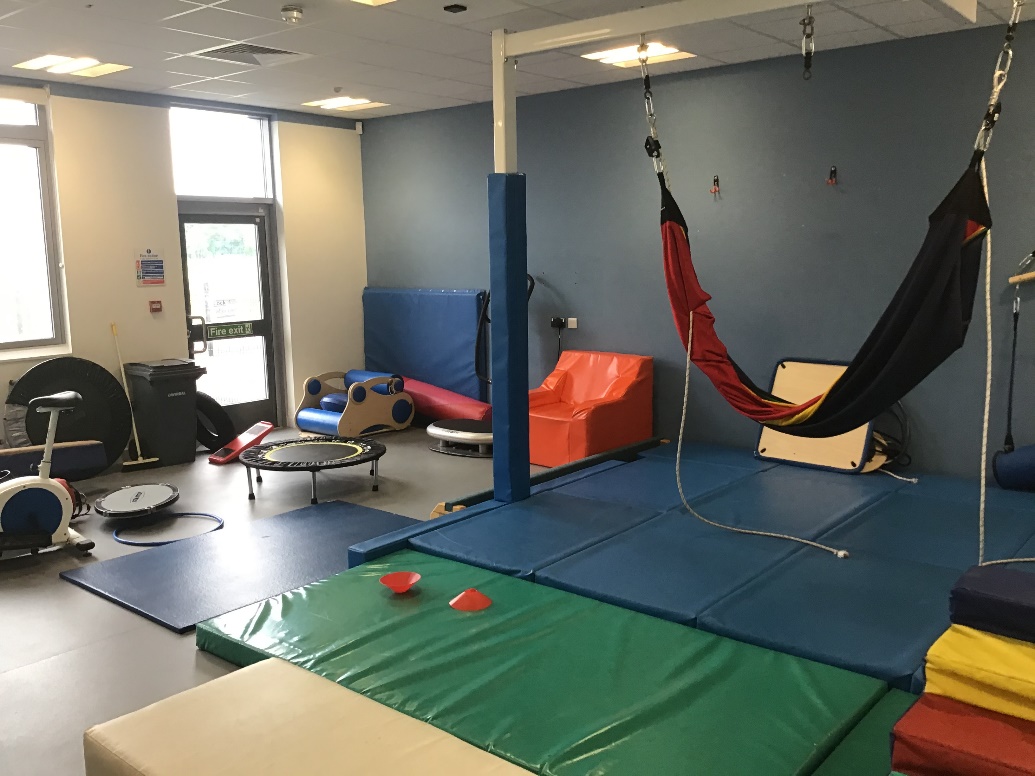 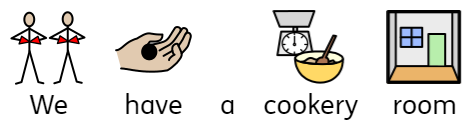 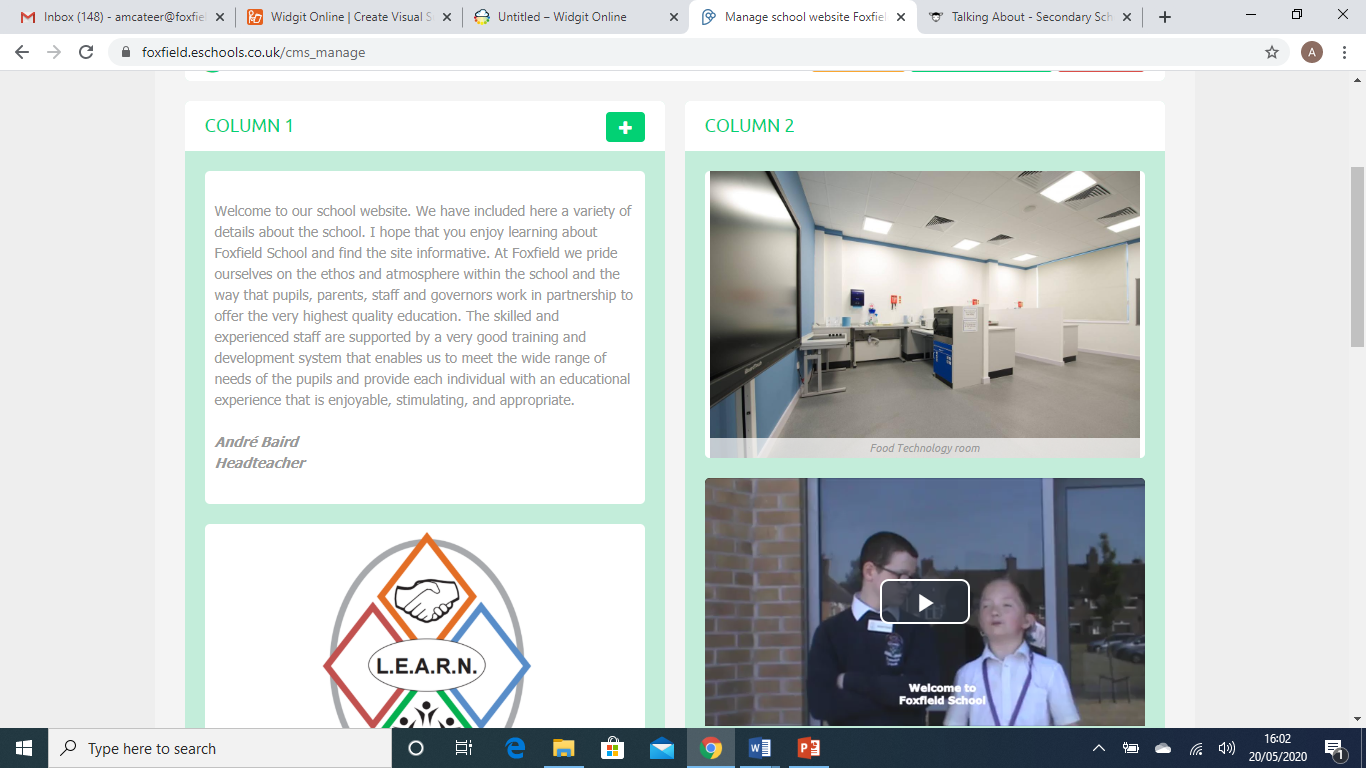 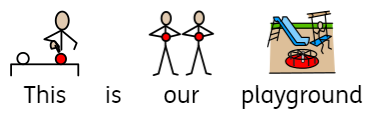 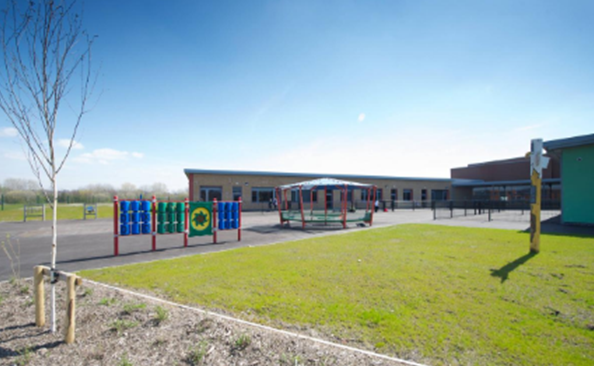 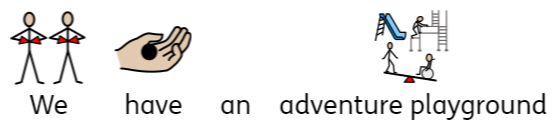 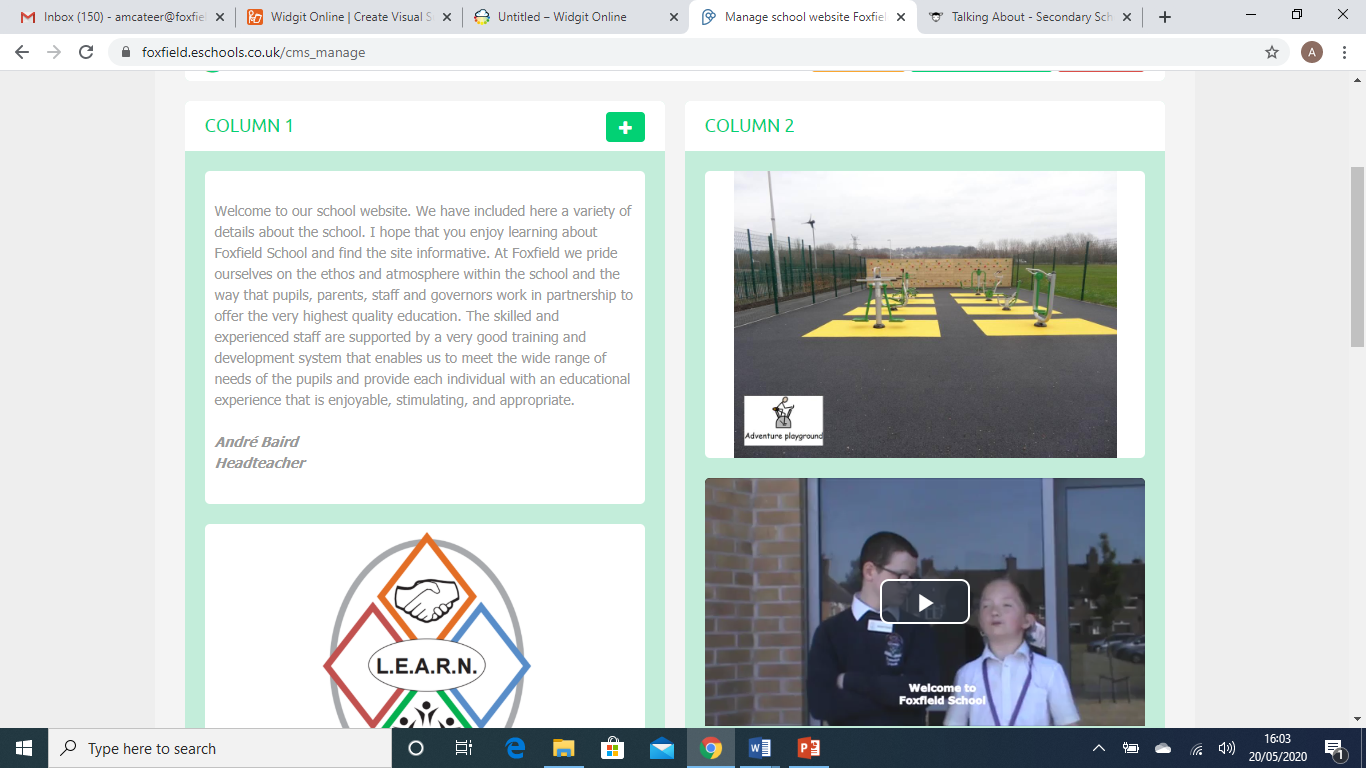 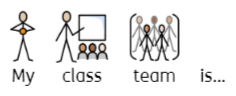 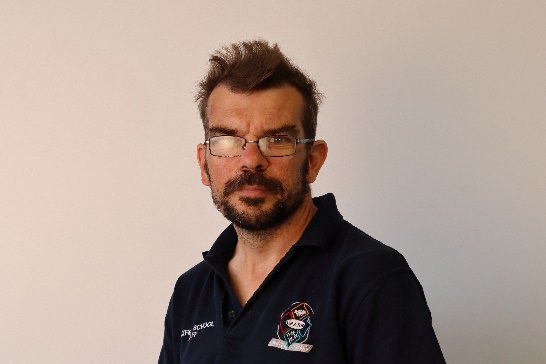 Steve (teacher)
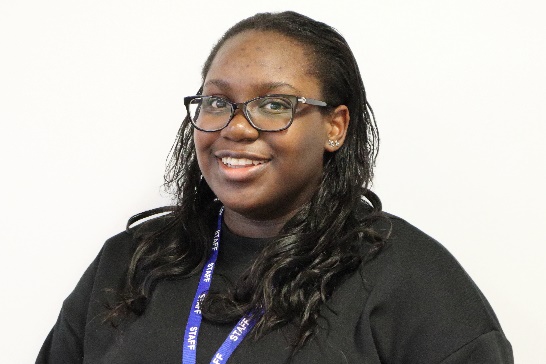 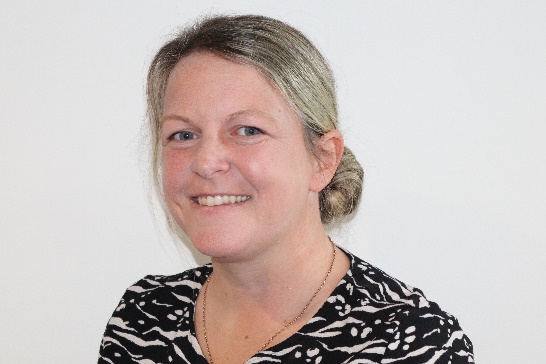 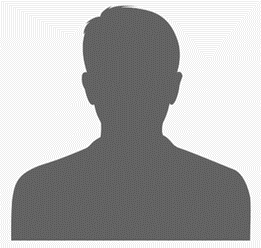 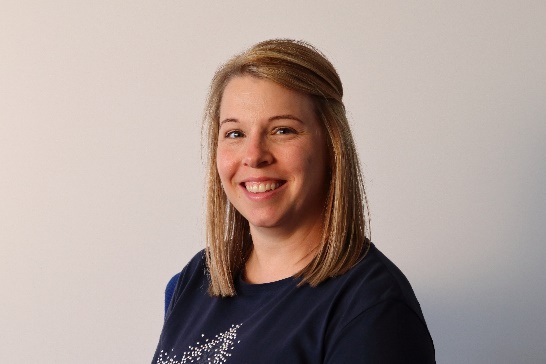 Katie (TA3)
Kim (TA)
Sarah  (TA)
Natakie (TA)
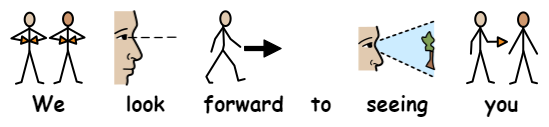